L’INTERCULTURALITÀ
La sfida di formarcialla competenza interculturale
FORMARCI ALLA COMPETENZAINTERCULTURALE
Competenza: piena capacità di orientarsi in un determinato campo, frutto di conoscenza, consapevolezza ed esperienza.
«L’interculturalità si impara come l’uomo impara a camminare: dall’esperienza e dai rischi assunti e accompagnati. L’apprendimento interculturale non si realizza né da una semplice trasmissione di conoscenze didattiche, né da un mimetismo di comportamenti, ma dalla costruzione sperimentale: l’apprendista, orientato da un accompagnatore, si trasforma egli stesso producendo i saperi e le competenze di cui ha bisogno» (Marc Thomas)
1. FINALITÀ DI QUESTO WORKSHOP
Vivere un’esperienza per una maggiore competenza interculturale
Per prepararci ad essere promotori e animatori di questo workshop nelle rispettive circoscrizioni
Condividendo il vissuto che avremo in questa settimana
Adattandolo e arricchendolo nel contesto della cultura e realtà di ogni circoscrizioni
Affinché le nostre comunità possano vivere le sfide della multiculturalità come dono e opportunità per testimoniare il Vangelo attraverso il carisma comboniano.
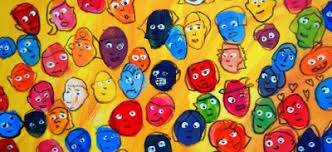 2. OBIETTIVI DI QUESTO WORKSHOP
1) Vivere insieme un’esperienza di interculturalità
2) Riflettere e condividere sulla nostra esperienza di relazioni interculturali
3) Crescere nella nostra competenza interculturale 
Attraverso una maggiore conoscenza, consapevolezza e comprensione 
in vista di una maggiore abilità per interagire nel quotidiano della nostra vita comunitaria e nel nostro ministero in modo appropriato ed efficace con persone di culture diverse
4) Per essere testimoni e promotori dell’umanità nuova secondo il progetto di Dio manifestato in Gesù per opera dello Spirito in noi
Le comunità multiculturali hanno il valore e l’importanza di essere espressione e segno profetico, un regalo alla Chiesa e alla società per il valore dato alla fraternità piuttosto che alle differenze di etnia, di lingua o di cultura.
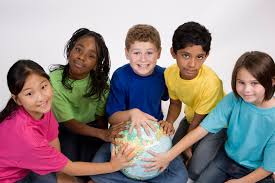 3. IL MATERIALE CHE UTILIZZEREMO
La dispensa di sr. Martha Seide, Salesiana di Haiti, che ha come obiettivo:
chiarire i concetti fondamentali sul tema dell’interculturalità
comprendere i meccanismi che caratterizzano le relazioni interculturali
prendere coscienza di come il nostro bagaglio culturale condiziona la relazione con l’altro
identificare ciò che ostacola e ciò che favorisce la comunicazione con persone di culture diverse
collocare la relazione interculturale nel contesto della vita consacrata e missionaria
proporre cammini da percorrere.
4. LA METODOLOGIA CHE USEREMO
È caratterizzata da 4 momenti
1) la presentazione del tema 
utilizzando come base la dispensa
Avremo, durante la settimana, sei presentazioni, della durata di 30 minuti
2) a cui seguirà un tempo per la riflessione e la preghiera personale
orientati dalle domande che concludono ogni capitolo e l’elaborazione personale degli esercizi che sono proposti
3) la condivisione in gruppo
abbiamo organizzato 6 gruppi
4) il plenario
Dove i gruppi sono invitati a condividere ciò che è stato significativo nella condivisione, 
qualche esperienza 
l’impegno scelto
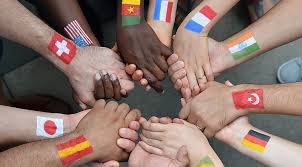 5. PER UN IMPEGNO CONCRETO
Ogni condivisione nei gruppi si conclude con un impegno concreto: 
un’attitudine da assumere 
o un’iniziativa da realizzare. 
La dispensa si conclude con l’invito ad elaborare al termine del workshop
l’impegno comunitario per crescere nella competenza inter-culturale.
6. L’ATTEGGIAMENTO FONDAMENTALE E INDISPENSABILE
richiesto per l’efficacia di ciò che vivremo insieme in questa settimana
e per motivare i confratelli nelle nostre circoscrizione
è quello di mettersi in gioco.
per evitare di ridurre il nostro workshop a un’attività intellettuale.
7. L’EFFICACIA DI QUESTO WORKSHOPe più in generale dell’anno che il nostro istituto ha dedicato al tema dell’interculturalità
si misura nella risonanza nel quotidiano delle nostre relazioni 
con confratelli e persone di altre culture che incontriamo nel nostro ministero 
orientati dalla consapevolezza delle sfide e dei valori che incontriamo nel vivere in un contesto multiculturale. 
Questo implica un cammino di conversione nelle nostre relazioni alla luce del Vangelo e del carisma comboniano.
A tutti l’augurio di una bella e fruttuosa esperienza nei giorni che trascorreremo insieme